סמינר שחיתות שלטונית המכללה לביטחון לאומימחזור מ"ה
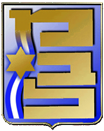 6-8/5/2018
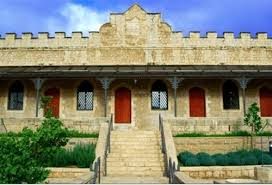 המרכז לאתיקה משכנות שאננים
מדריך מוביל: שמוליק וייס
מטרות הסמינר
הכרת תופעת השחיתות הציבורית והשלטונית במדינת ישראל, המניעים לה והשפעתה על הביטחון הלאומי של מדינת ישראל
פיתוח כושר אבחנה ביקורתית לזיהוי התופעה בחיים המקצועיים של משרתי הציבור במדינת ישראל
הכרת הדרכים בהן יכולה המדינה להתמודד עם תופעת השחיתות הציבורית באופן אפקטיבי
על הסמינר
מועד: 6-8 במאי 2018
מיקום: המרכז לאתיקה, משכנות שאננים, ירושלים 
חניכים משתתפים: יעקב שנרב, שמואל בן עזרא, שמואל פרידמן, אמיר כהן, אייל ברזילאי, שמעון בר-גור, שאול צמח , ערן קריסי, אורלי בן ארי, זיו רום, תמי רחמימוב, אורית שני, יניב אלאלוף 
המנחה האקדמית של הסמינר, פרופ' סוזי נבות. 
בסיום הסמינר יש להגיש עבודה אקדמית אישית.
מדריך מוביל: שמוליק וייס
תכנית הסמינר – יום ראשון 6.5.18
08:30-09:00  התכנסות וכיבוד
09:00-09:15  דברי פתיחה מדריך מב"ל שמוליק וייס ומנכ"ל המרכז לאתיקה מר 		דניאל מילוא
09:15-11:00  התפתחות השחיתות השלטונית- ד"ר דורון נבות
11:00-11:15  הפסקה
11:15-12:45  שפת שחיתות ותרבות המוסר הישראלי- פרופ' יוסי שיין
12:45-13:30  ארוחת צהריים
13:30-15:00  הון ושלטון – יעודכן בהמשך
15:00-15:15  הפסקה
15:15-16:45  ניגוד עניינים בשירות הציבורי- פרופ' יצחק זמיר
16:45-17:30  שיח צוותי ועיבוד יומי
תכנית הסמינר – יום שני 7.5.18
08:30-10:00  הבעיה והמענה סימנס ישראל- מנכ"ל סימנס ד"ר שמואל פלדל
10:00-10:15  הפסקה
10:15-11:45  דרכי המאבק של התקשורת בשחיתות שלטונית – מוטי גילת
11:45-12:00  הפסקה
12:00-13:00  פרקליטות המדינה ומאבקה בשחיתות – פרקליט המדינה, שי ניצן
13:00-14:00  ארוחת צהריים
14:00-15:15  בית המשפט העליון ומאבקו בשחיתות- נשיאת בית המשפט העליון אסתר 		חיות
15:15-15:30  הפסקה
15:30-16:45  פאנל שיח השחיתות השלטונית בעיניהם של תובע וסנגור- עו"ד שוקי 			למברגר ועו"ד איריס סבג
16:45-17:30  שיח צוותי ועיבוד יומי
תכנית הסמינר – יום שלישי 8.5.18
08:30-09:45  המשטרה ומאבקה בשחיתות- ניצב מני יצחקי
09:45-10:00  הפסקה
10:00-11:30  פאנל שומרי הסף בארגונים- אריק משיח, מבקר עריית מודיעין ומשתתף נוסף 		יעודכן בהמשך
11:30-11:45  הפסקה
11:45-13:00  חלוקת כספי המדינה האם שחיתות בחסות הדמוקרטיה? 
		   ח"כ סתיו שפיר
13:00-14:00  ארוחת צהריים
14:00-15:30  תפיסה כוללת למאבק בשחיתות שלטונית- פרופ' מוטה קרמניצר
15:30-15:45  הפסקה
15:45-17:00  שיחת סיכום ומשוב